Table 8.1
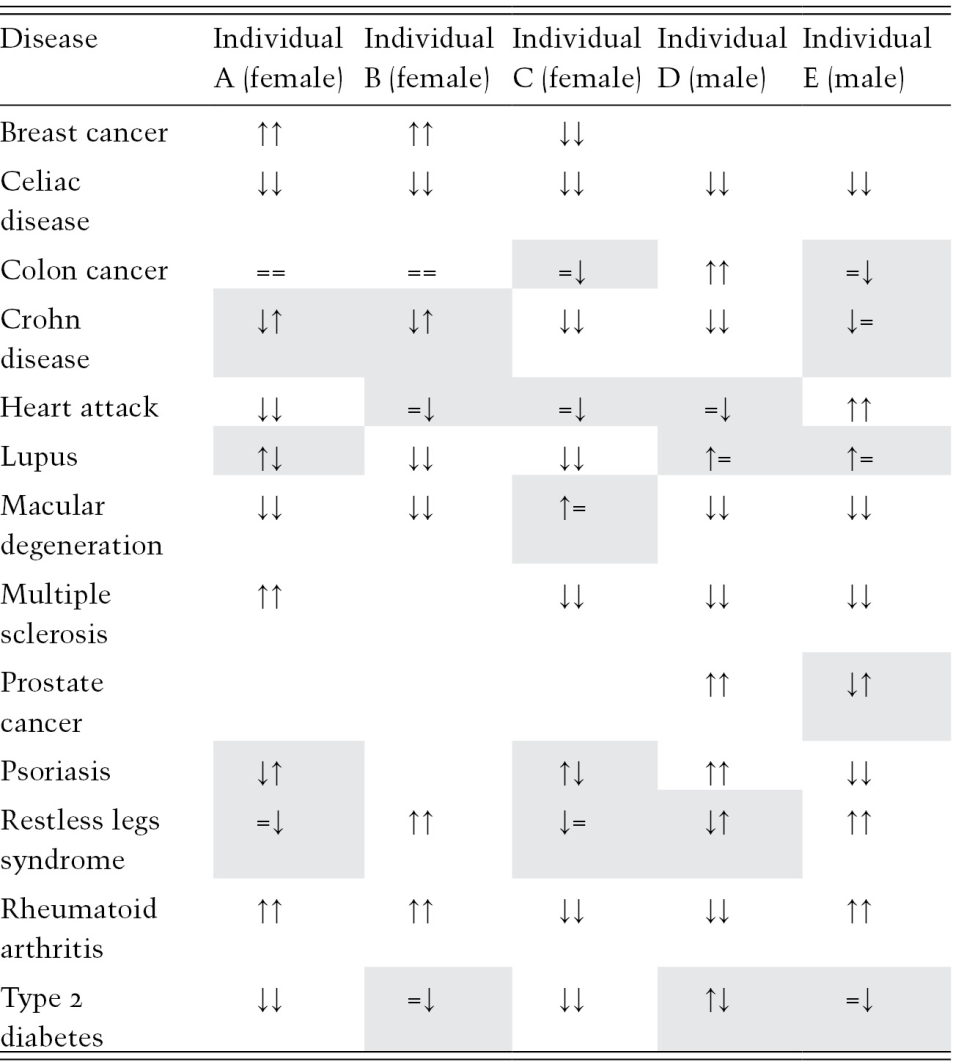 Table 8.2
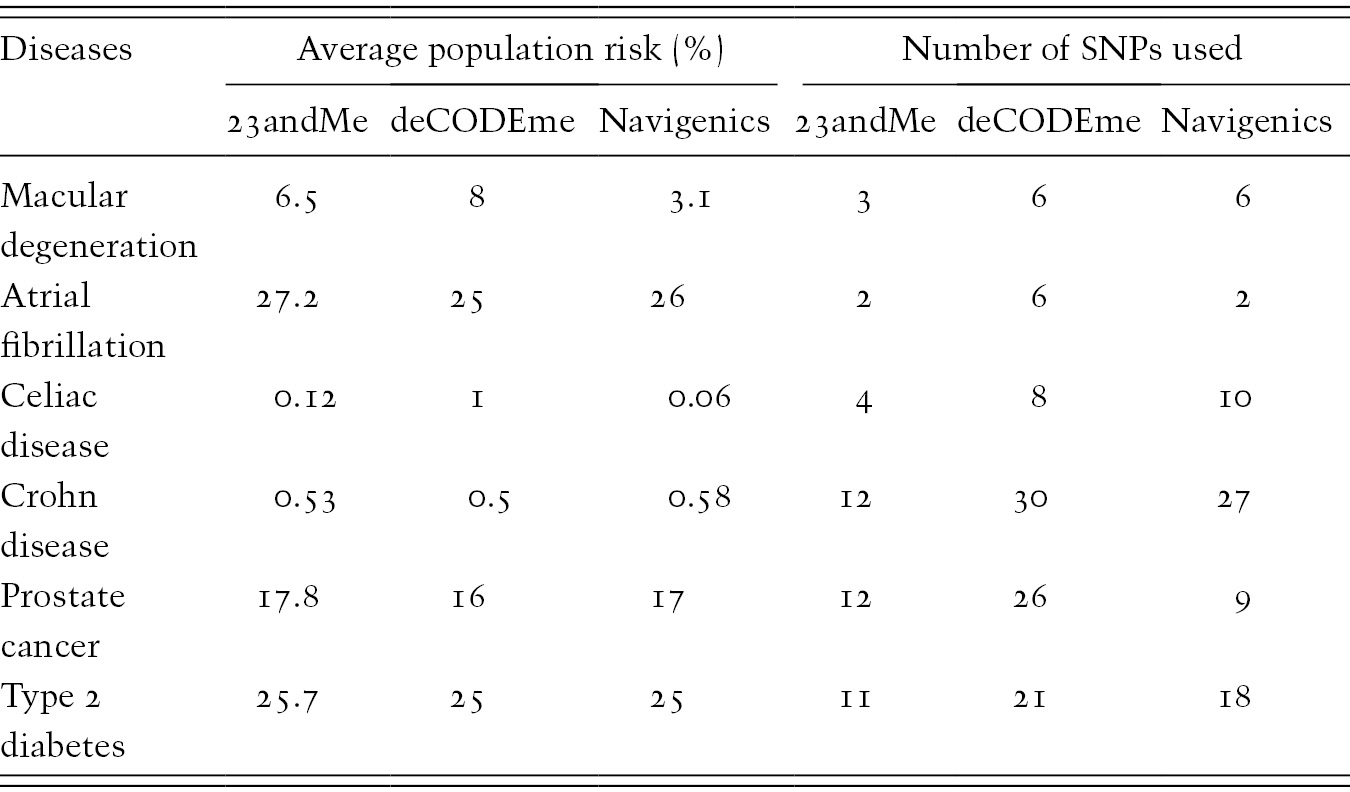 Table 8.3
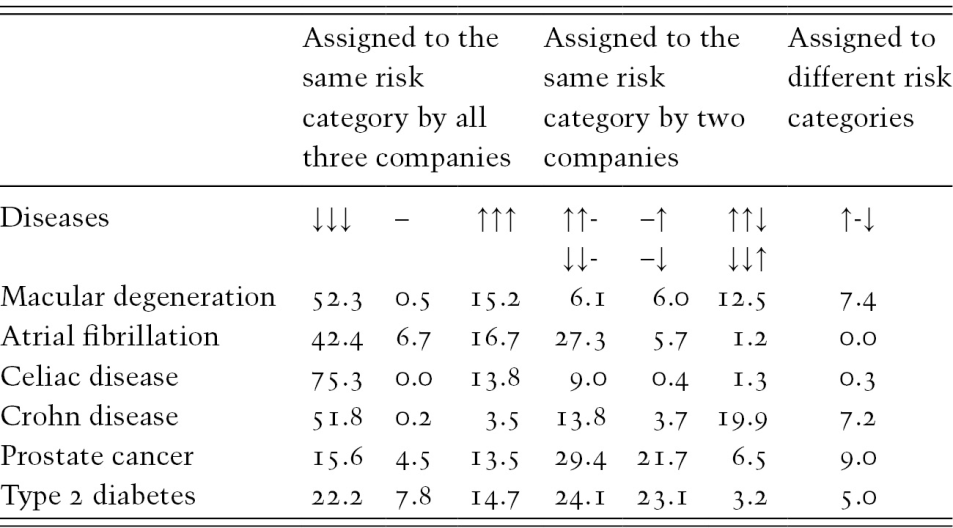 Figure 8.1
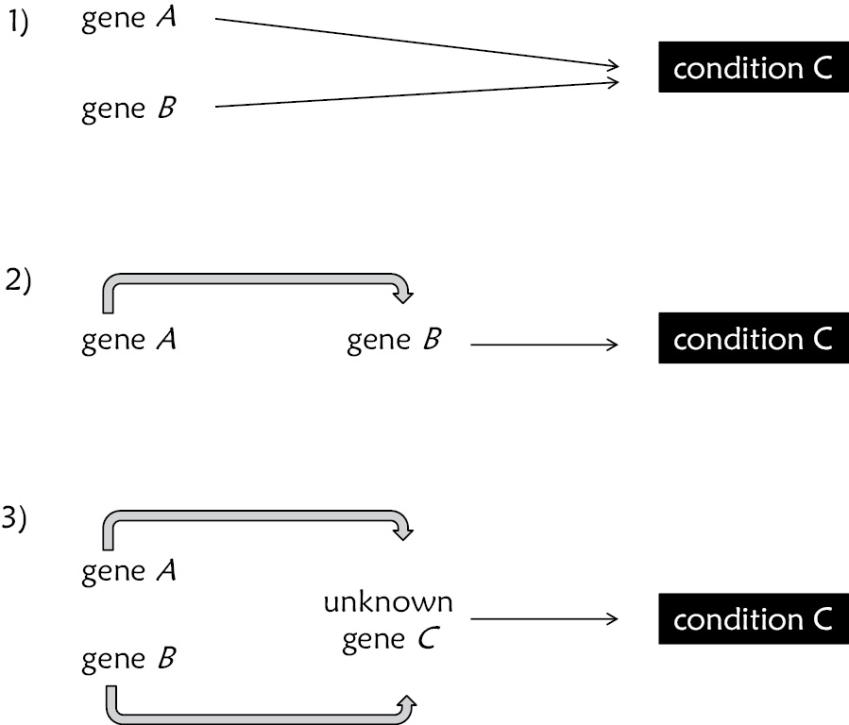